PHÒNG GIÁO DỤC VÀ ĐÀO TẠO QUẬN LONG BIÊN TRƯỜNG MẦM NON HOA SỮA
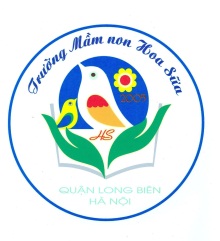 GIÁO ÁN PHÁT TRIỂN NHẬN THỨC
Đề tài: Nhận biết tập nói “ Quả Cam”        
        Giáo viên : Nguyễn Khánh Ly        
        Lứa tuổi : Nhà trẻ D2 ( 24 – 36 tháng)
        Số trẻ: 15 – 20 trẻ
        Thời gian: 15 – 20 phút
Trẻ vận động bài: Quả gì
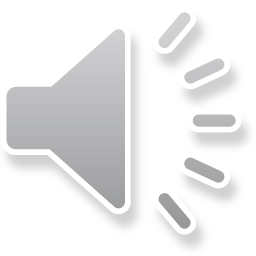 Nhận biết quả cam
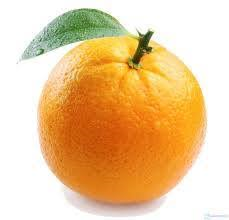 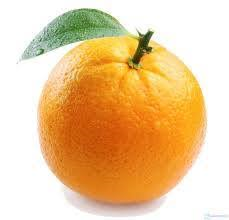 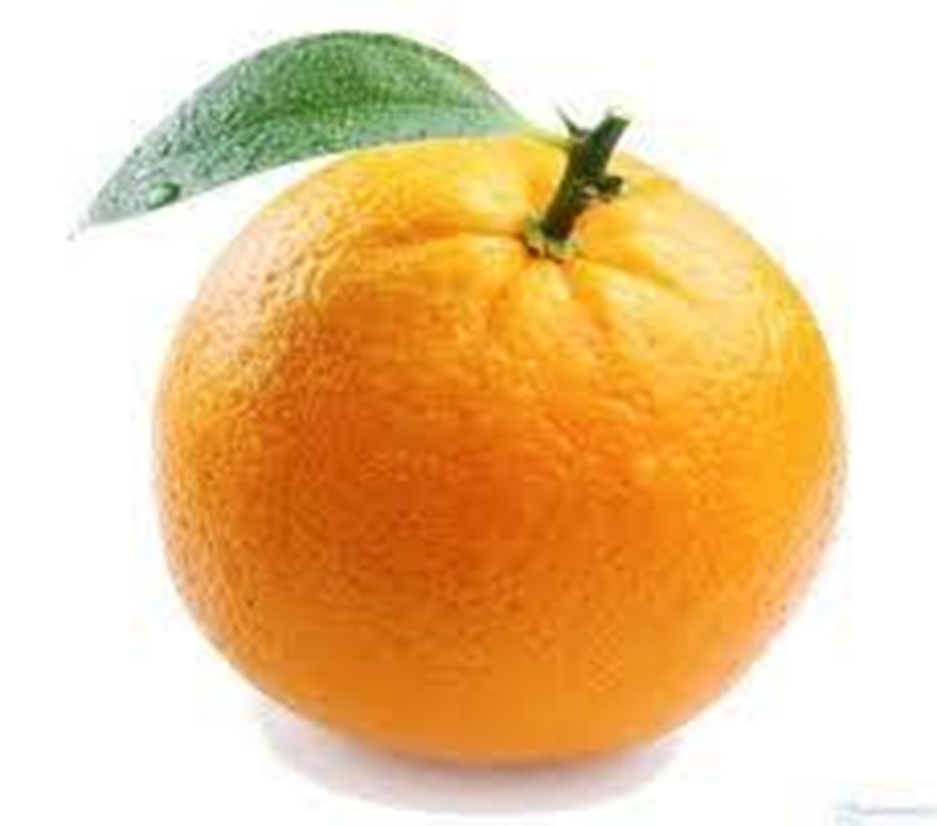 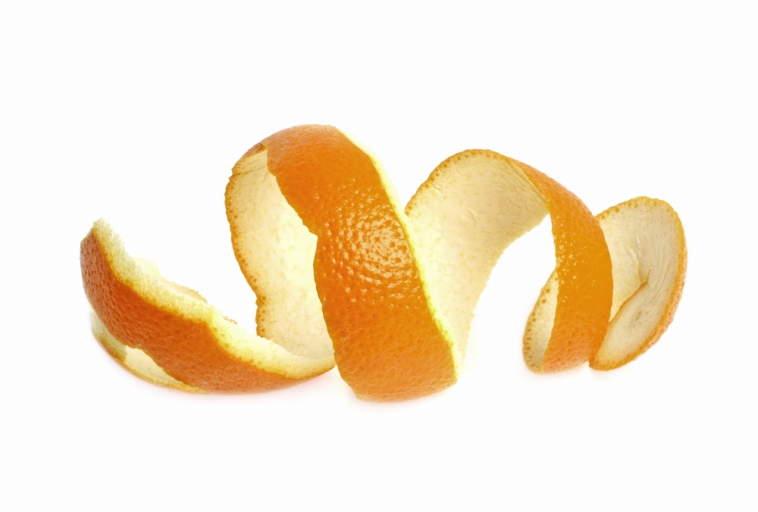 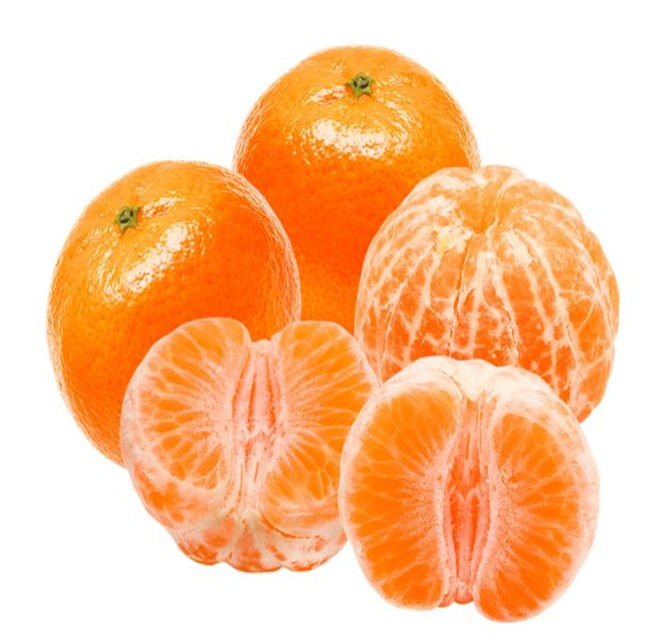 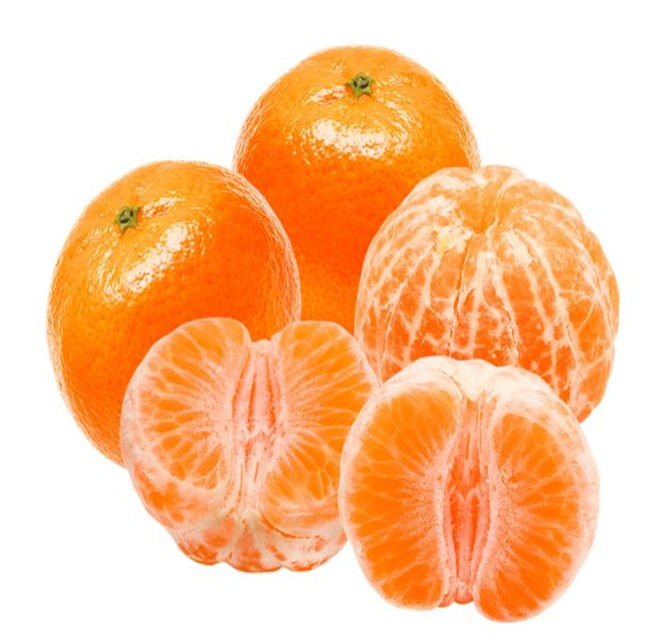 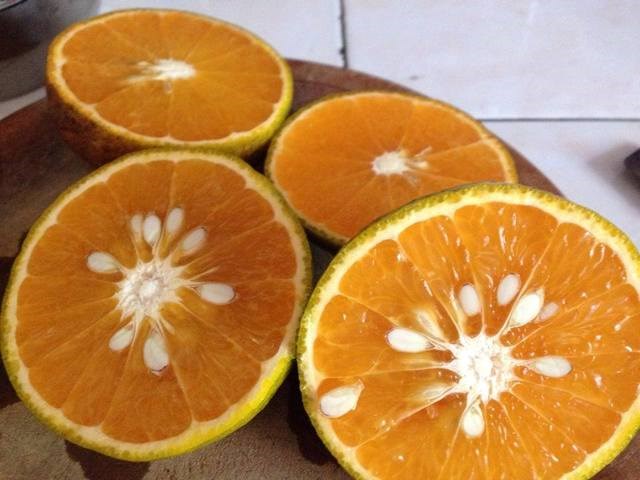 Giáo dục : Lợi ích của quả cam
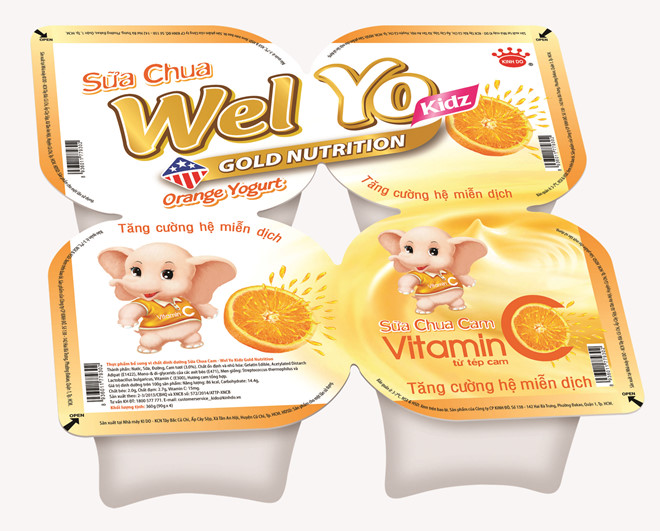 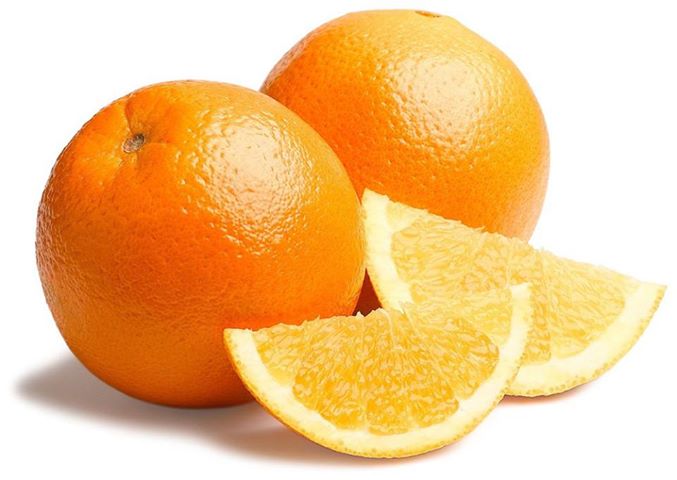 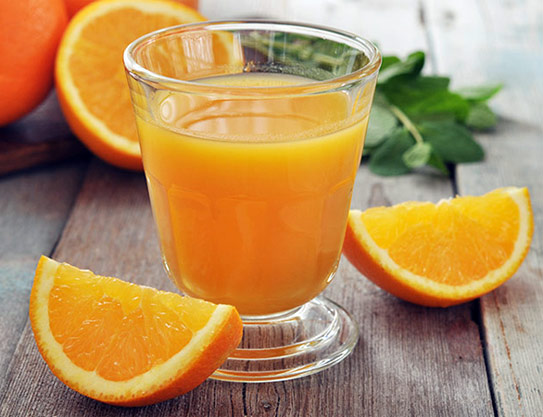 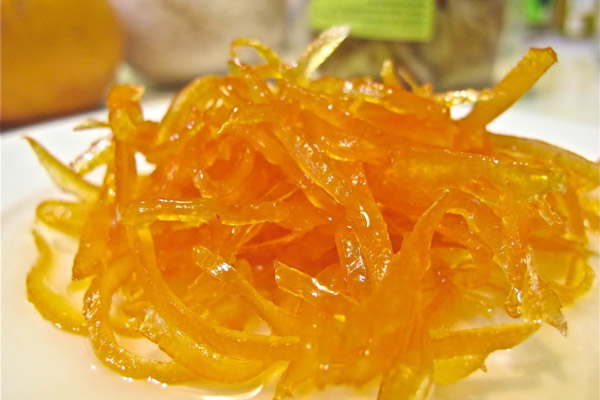 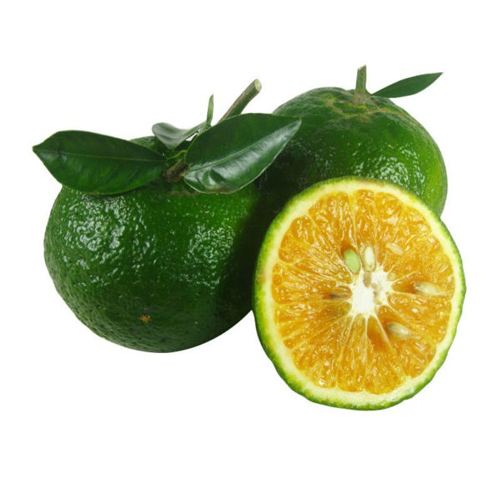 Mở rộng
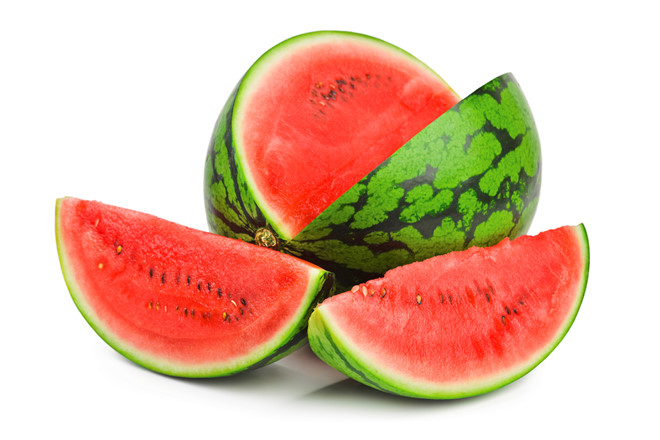 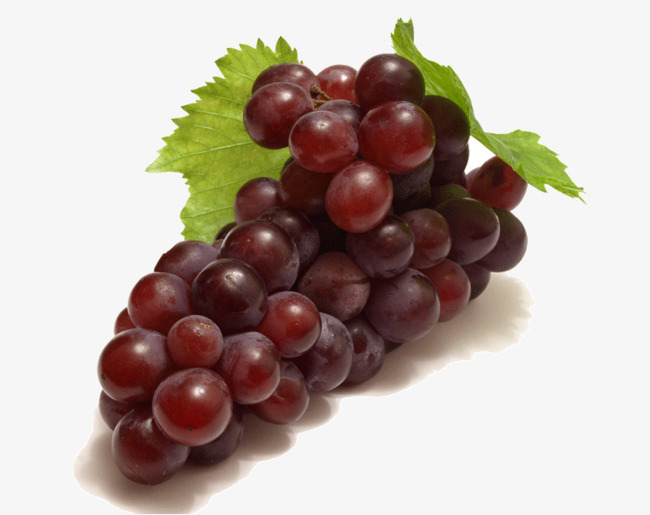 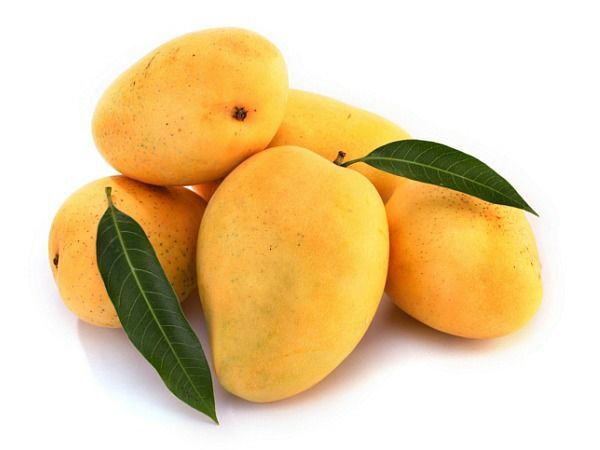 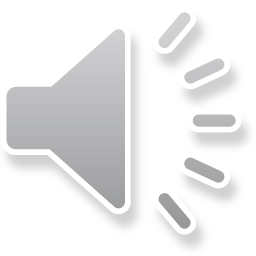